Филиал «Верх-Бийская ООШ   МОУ   «Тондошенская ООШ»
Турочакского района Республики Алтай
Сергей Андреевич Тутунов
    « Зима пришла. Утро»
Русский язык, 2класс
УМК «Школа России»
(По Канакиной В. П.)
Автор-составитель: 
учитель начальных классов
Сивцева Л. Е. 
2012 год
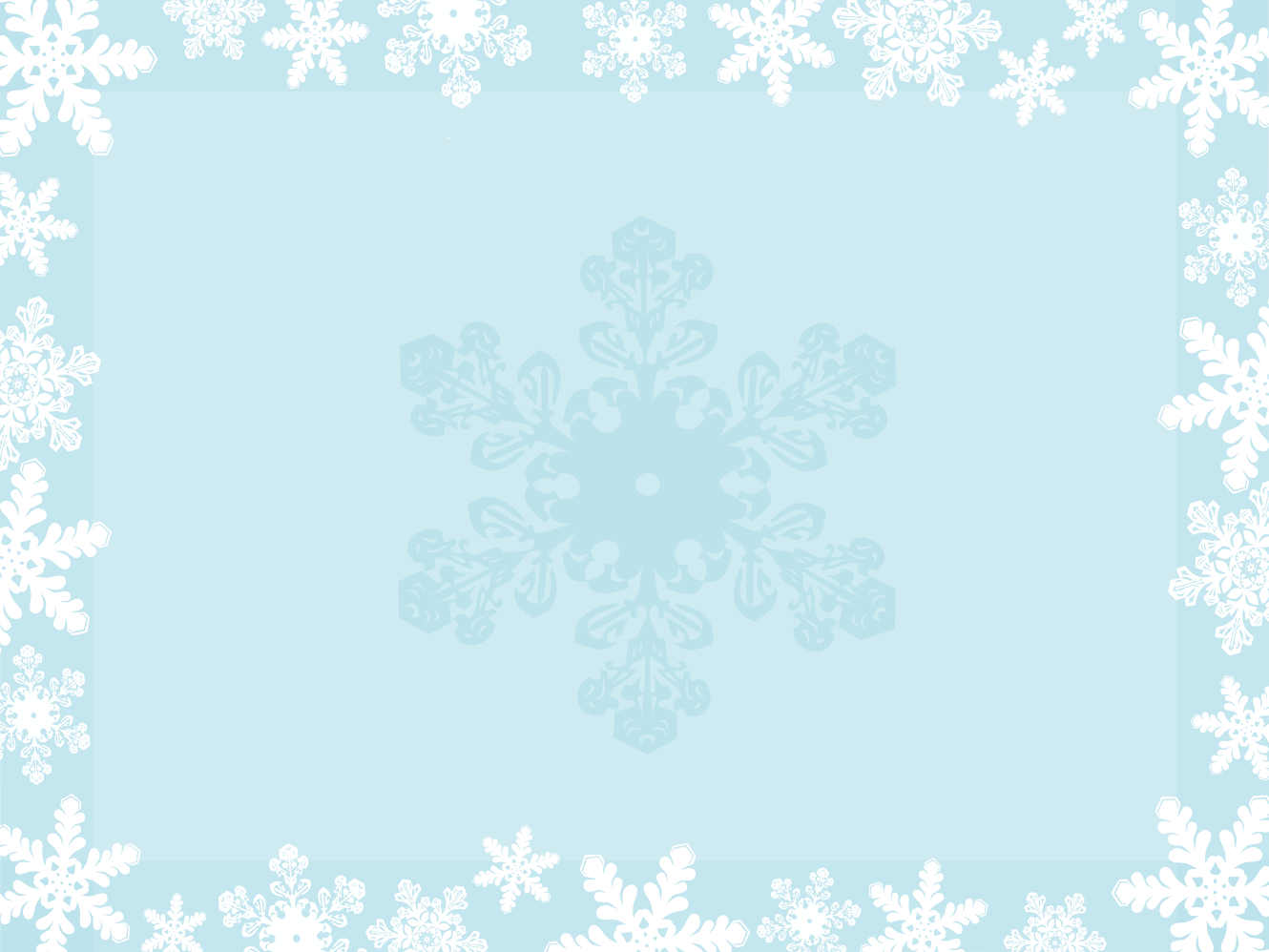 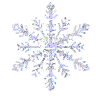 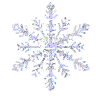 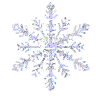 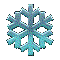 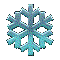 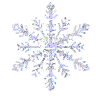 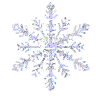 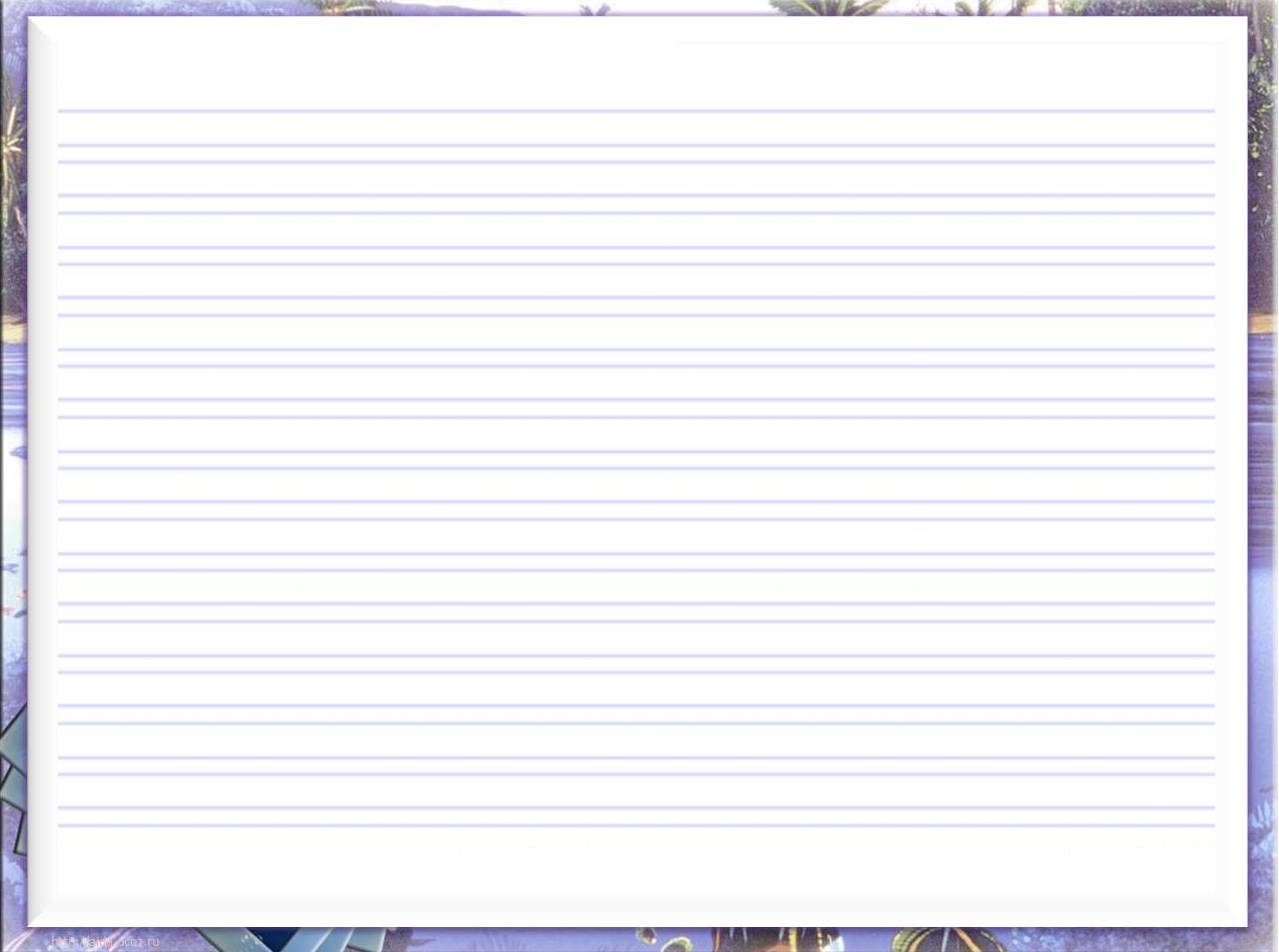 Сочинение 
  по картине  С. А. Тутунова  
  «Зима пришла. Детство».
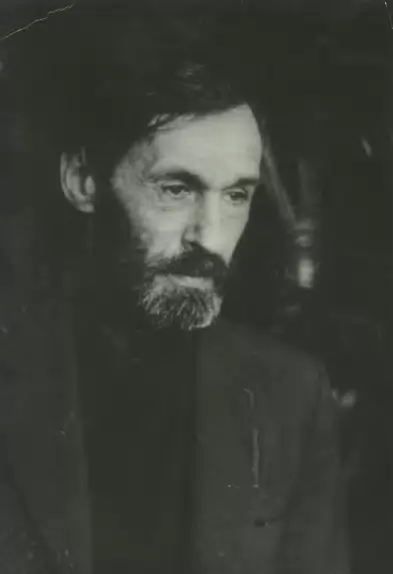 Тутунов
    Сергей 
    Андреевич 
 
           [1925 - 1999]
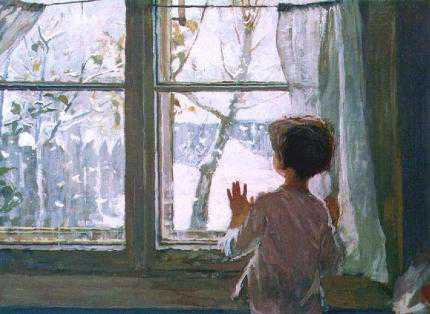 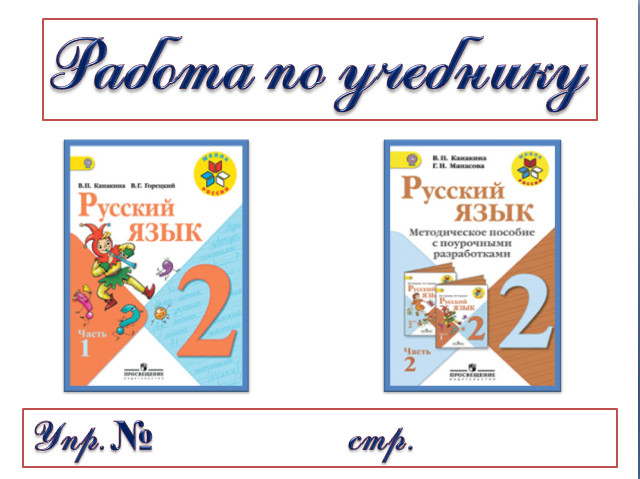 1112111111
11
1
177
111
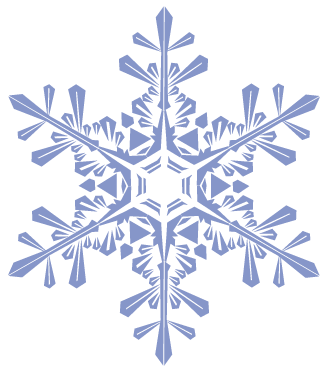 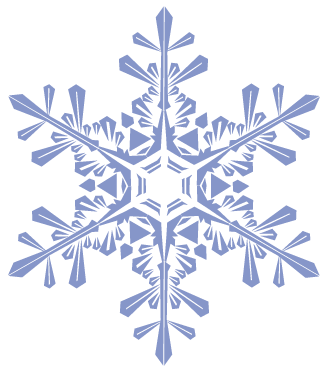 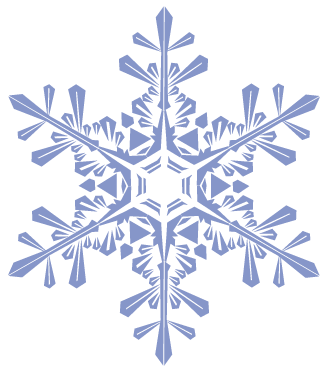 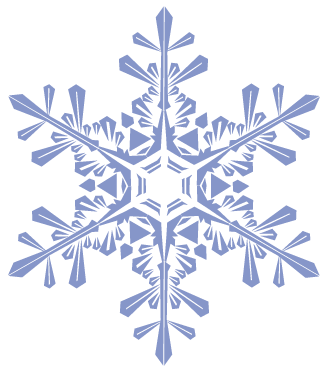 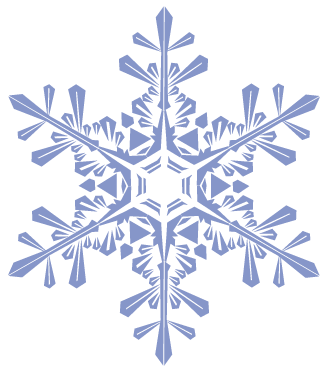 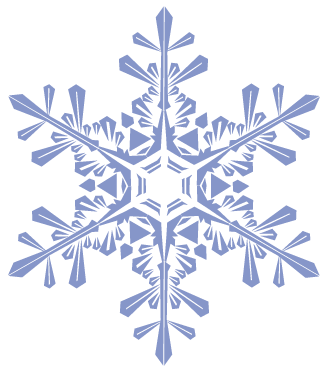 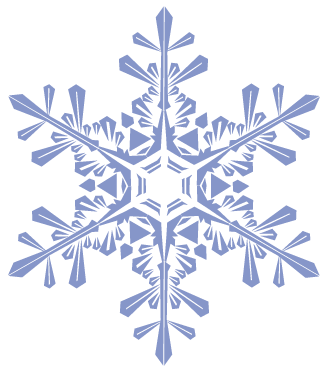 Рассмотрите
внимательно картину. 

Какие мысли и чувства  у вас возникли?
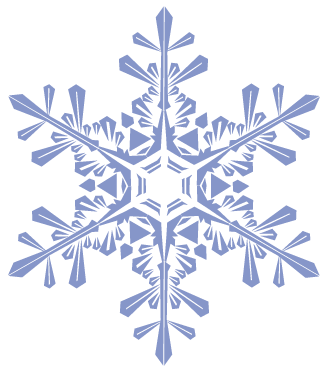 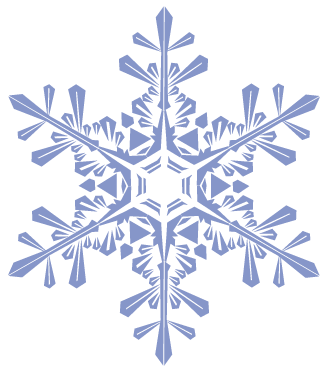 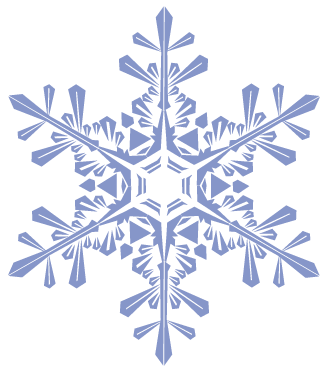 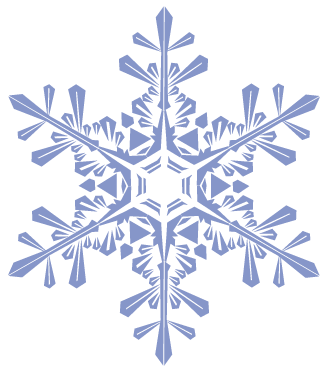 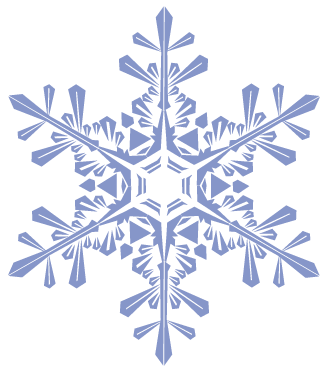 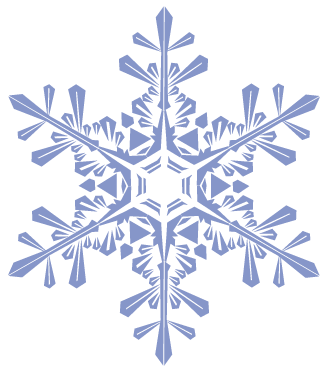 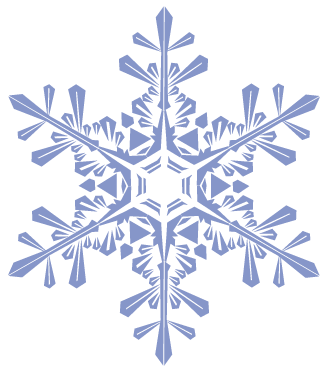 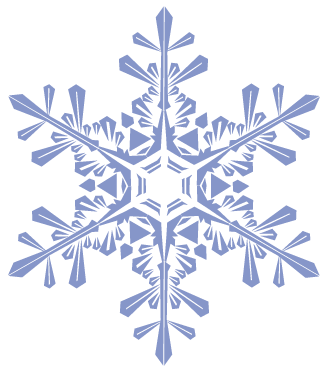 Почему  художник  дал картине  такое  название?

Что изобразил   художник?
Что привлекло внимание мальчика?
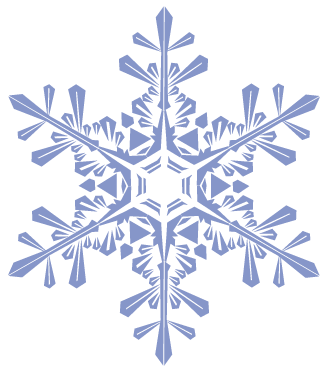 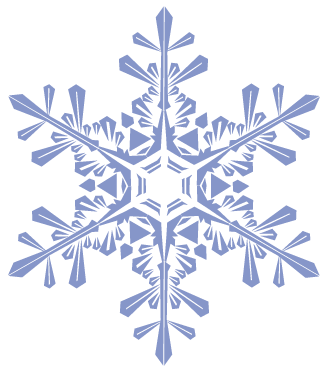 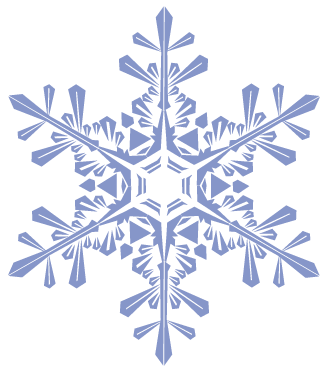 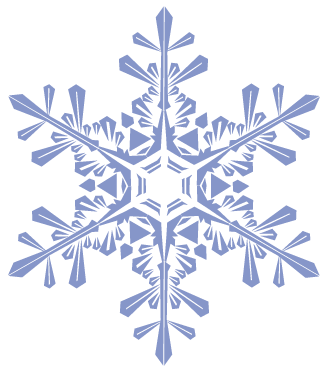 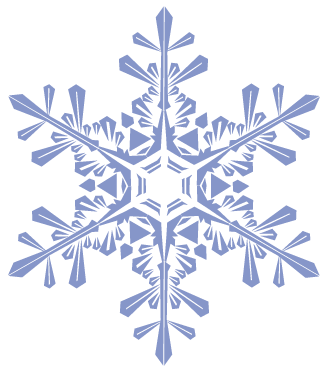 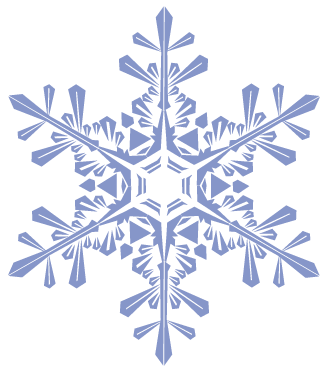 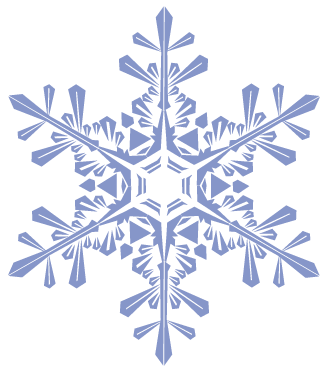 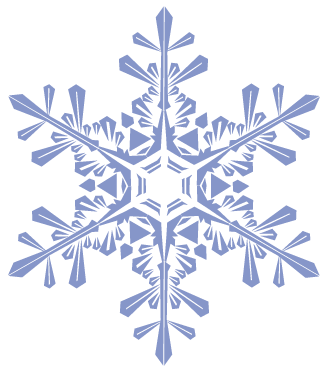 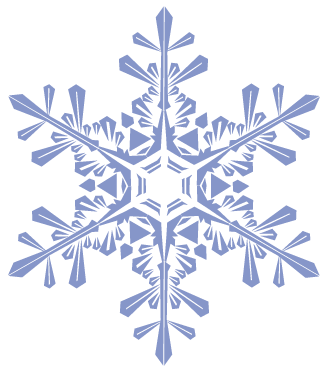 Представьте  картину, которую  мальчик  видел 
 из окна  вчера?
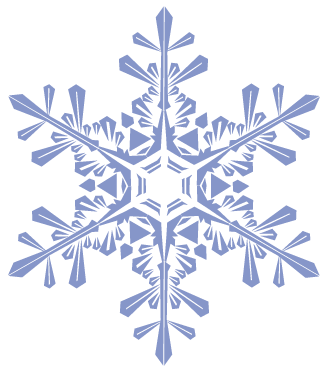 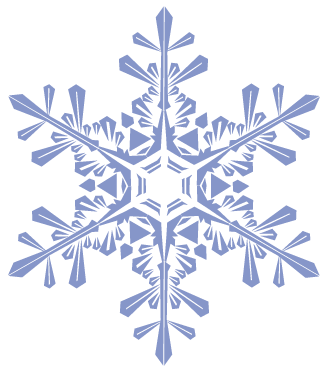 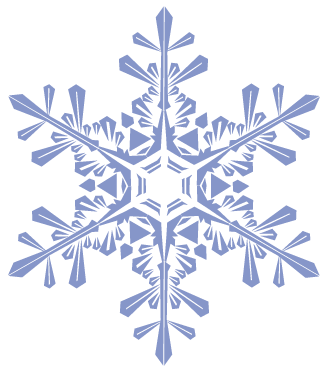 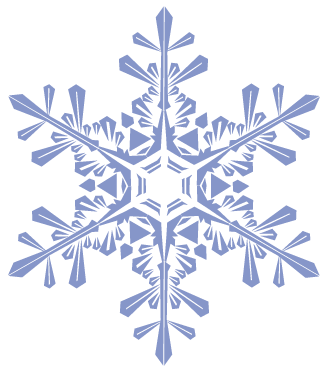 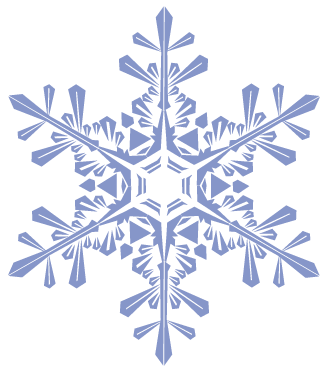 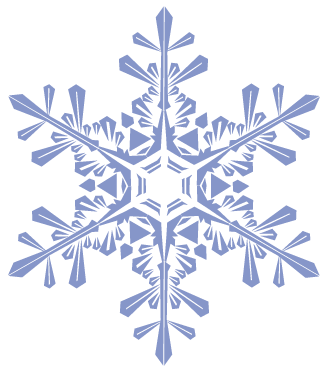 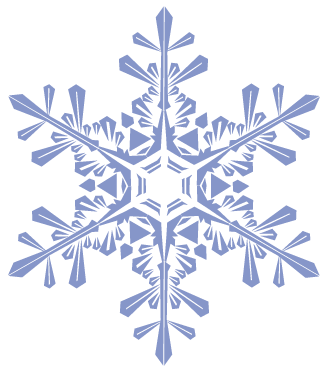 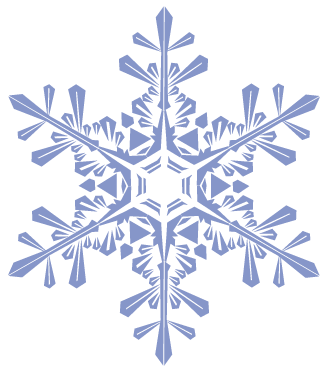 Что можете сказать о позе мальчика(как стоит, куда смотрит?)
Представьте выражение его лица.
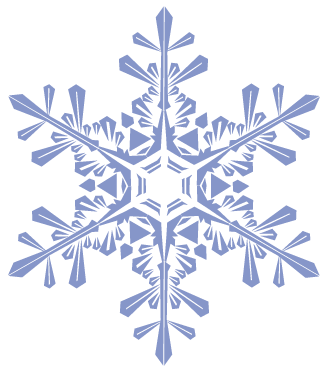 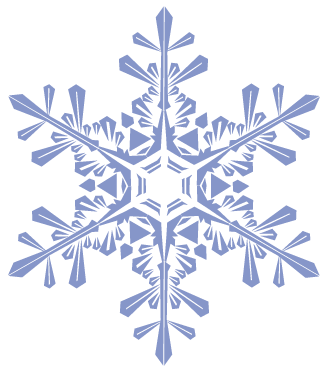 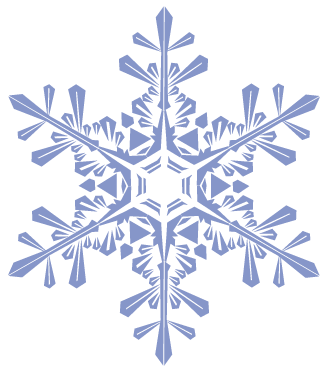 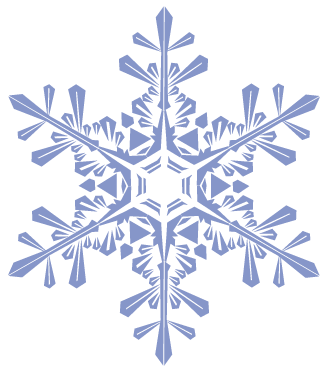 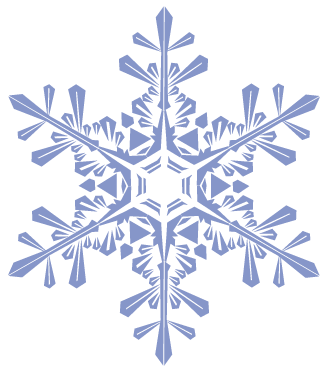 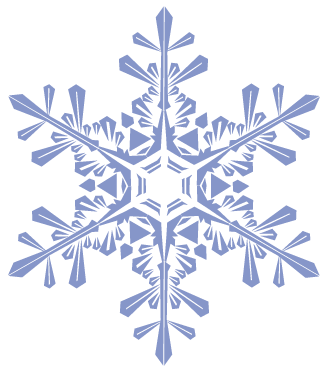 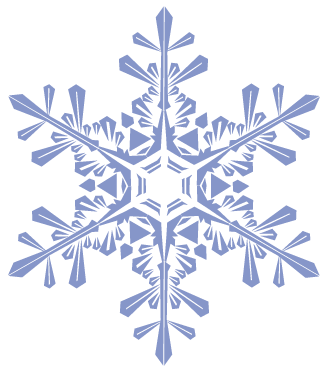 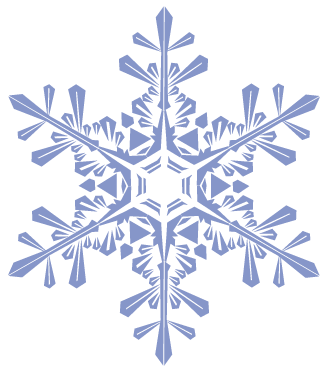 Когда так говорят: 
стоит как завороженный-
 глаз не оторвать-
глаза режет-
  
От чего мальчик не может глаз оторвать, 
какую картину он увидел на улице?
Опишите её.

Передались ли вам чувства мальчика?
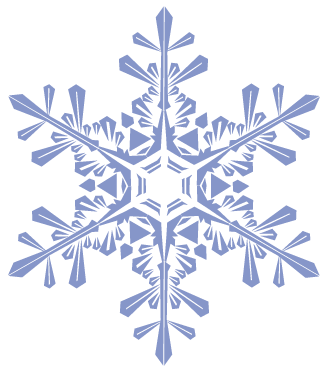 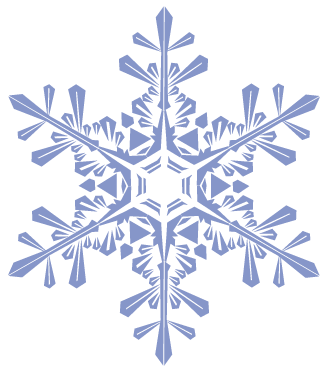 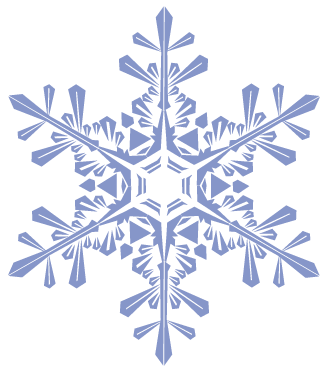 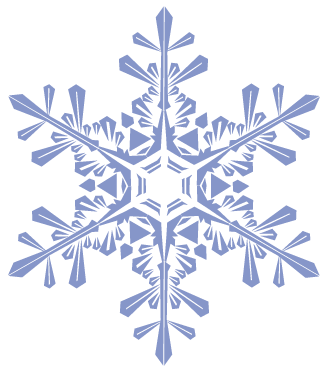 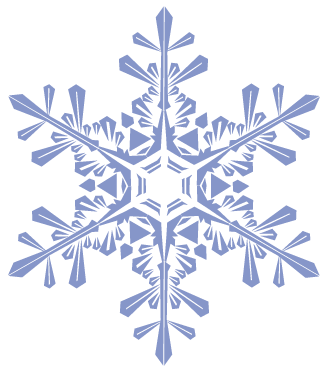 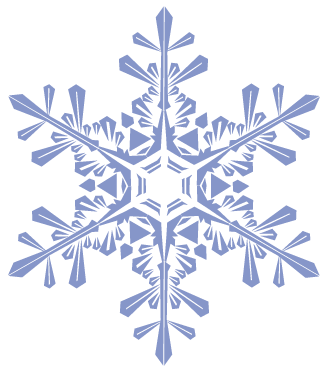 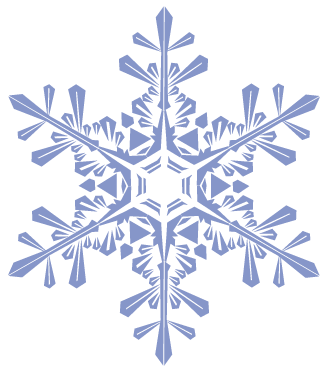 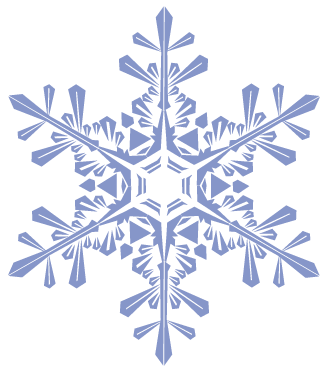 Речевая подготовка
Вспомни части текста:
Вступление.(1-2 предложения)
( Я смотрю на картину… .   
Передо мной картина  художника….  .
 На картине….   .    
….(свой вариант)
2. Основная часть.  - Описание картины
3. Заключение , концовка. (1-2 предложения) –         Твоё отношение к картине.
(Мне нравится ….  .       
 Мне радостно смотреть…  .
 Картина вызывает у меня … .  
 Смотрю на картину  и …..  .
 После знакомства с этой картиной…  . 
…. (свой вариант)
Материал для учителя:
Сергей Тутунов родился 30 октября 1925 года в Москве.
В конце 30 годов Сергей поступил в знаменитую МСХШ    (московская средняя художественная школа), причём его сначала взяли на скульптурное отделение, т.к. прекрасно чувствовал форму и очень хорошо лепил всяких зверей. Однако, позже он перешёл учиться в класс живописи.
 В 1945 Тутунов поступил в Суриковский  институт и 
в 1951 году окончил  его.
В 1953 году С.А. Тутунов стал членом Союза художников. Членство в Союзе художников предоставляло замечательную возможность творческих командировок, даже в самые отдаленные уголки СССР. Из поездки на Алтай С.А. Тутунов привёз целую серию живых красочных этюдов, запечатлевших поразившие его яркие картины природы и традиционного народного быта.
Картины художника находятся в Государственной Третьяковской галерее, в Русском музее Киева, во многих музеях России и стран ближнего зарубежья.
 В 1988 состоялась персональная выставка в Москве.
     С.А.Тутунов умер 12 октября 1998 года в Москве, похоронен на Ваганьковском кладбище
Работы художника
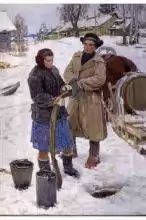 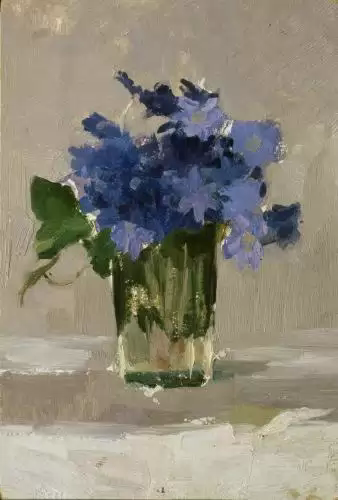 По воду. ( 1950г.)
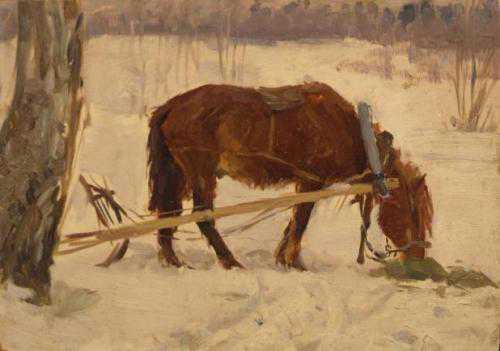 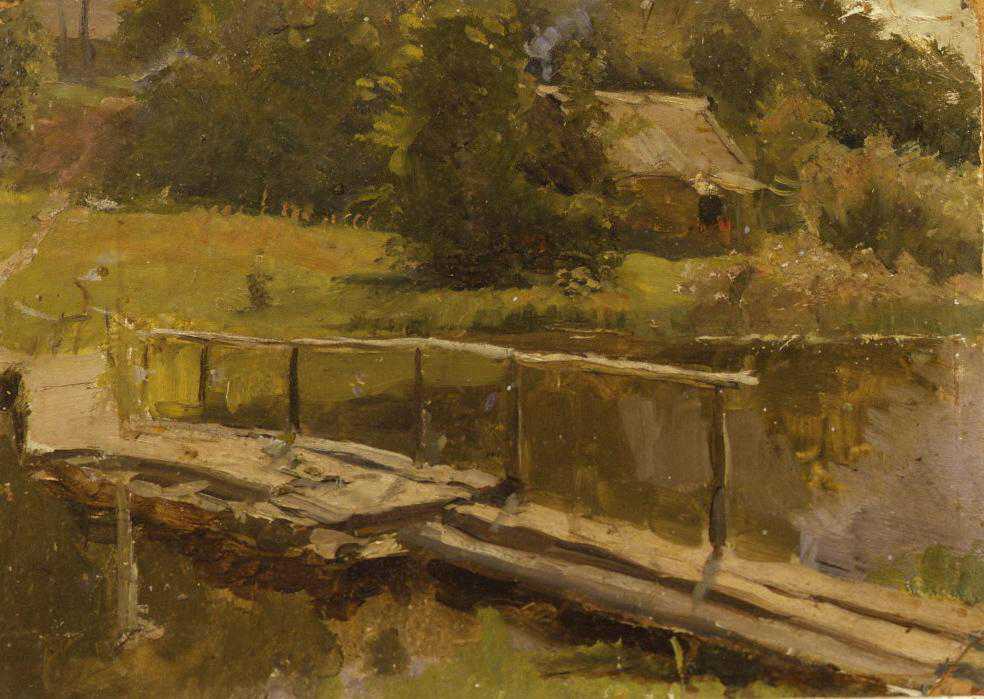 Пейзаж с лошадкой. (1957г.)
Мостик на речке. (1950г.)
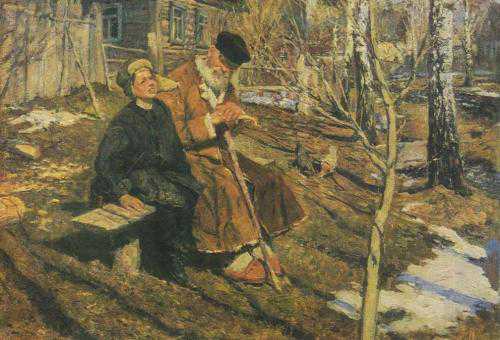 Весной. (1956г.)
Горный Алтай
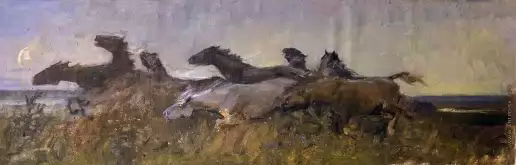 Горный Алтай. Табун. (1954г.)
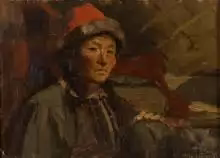 Портрет
Используемые источники:
Воробьёва В. И., Тивикова С. К. Сочинения по картинам в начальных классах. Пособие для учителя. Издательство АСТ 2001.
Канакина В. П. , Горецкий В. Г. Русский язык 2 класс Москва «Просвещение» 2012.
Ситникова Т. Н. Поурочные разработки по русскому языку. 2класс-Москва. «Вако» 2013.
Биография  С. А. Тутунова - http://clubs.ya.ru/4611686018427462342/replies.xml?item_no=2582
Портрет  С. А. Тутунова - http://clubs.ya.ru/4611686018427462342/replies.xml?item_no=2582
«Зима пришла. Утро» -http://www.liveinternet.ru/use…
Работы художника - http://www.artpoisk.info/artist/tutunov_sergey_andreevich_1925/gallery- 
                                  http://www.tutunov.ru/?div=kart   
                                             http://www.danilovmaster.ru/kartiny/122-tytynov
Снежинка- http:www.clubs.ya.ru 
Снежинка- http:www.liveinternet.ru
«Работа по учебнику»-сайт Берюховой Е. К. www.shkola-abv.ru